SB 1383 Community Workshop:
Organic Waste Recycling
and Food Recovery

October 22, 2022
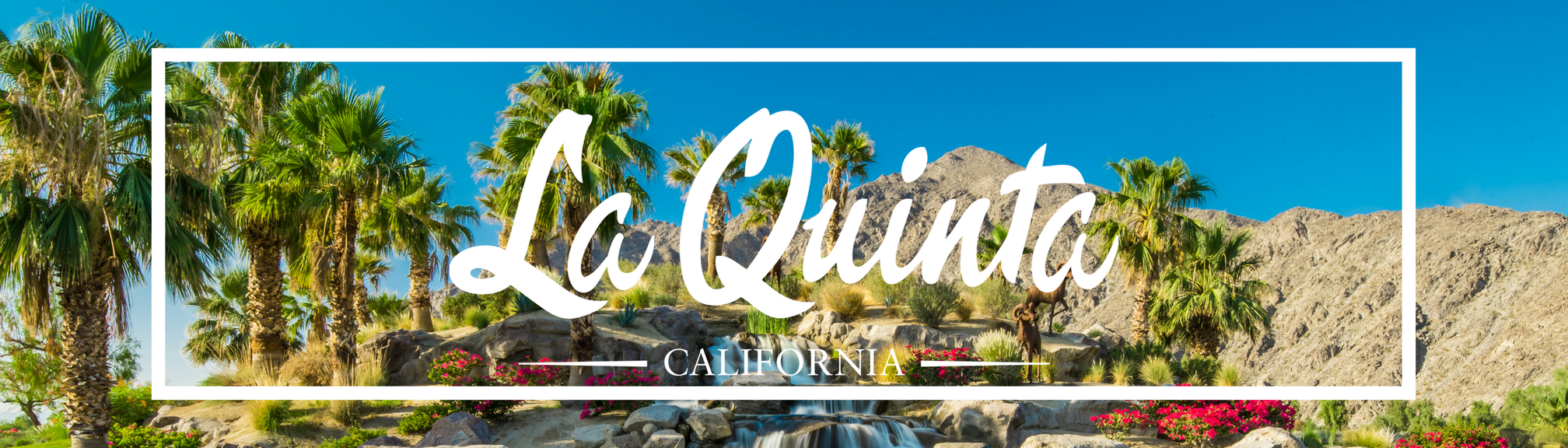 [Speaker Notes: -Reyna-

Good Morning La Quinta residents and business owners!

Thank you for your participation in today’s in-person workshop about Senate Bill 1383, the Short-Lived Climate Pollutants Law, and how this will affect you in La Quinta.

Let’s go over some housekeeping items first before proceeding with today’s agenda.]
Workshop Housekeeping
Bathrooms are located in the main lobby, to the left

Free coffee, tea, and water are located in the main lobby, to the right

Please take and enjoy a free snack from the back

There will be time for a Q & A session afterwards

Contact information for Burrtec and the City will be available at the conclusion
[Speaker Notes: -Reyna-

Bathrooms are located in the main lobby, to the left

Free coffee, tea, and water are located in the main lobby, to the right

Please take and enjoy a free snack from the back

There will be time for a Q & A session afterwards

Contact information for Burrtec and the City will be available at the conclusion]
Agenda
Introductions
Current Recycling Regulations
SB 1383 Overview
Residential Implementation Timeline
Contamination
Q & A
Conclusion
[Speaker Notes: -Reyna-

Here is the Agenda for today’s webinar.

The panelists will introduce themselves
We will discuss current recycling regulations
Go over SB 1383 for residents and businesses
Provide a residential implementation timeline
Discuss recycling contamination
Conduct a Q & A session
and the Conclusion with contact info]
Introductions
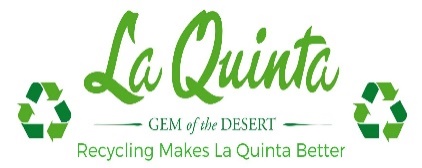 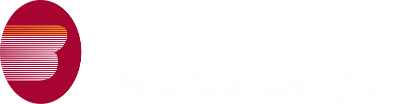 Clara Vera
Municipal Marketing Manager


Mike Veto
District Environmental Coordinator
Reyna Camarena
Management Assistant
City Manager’s Office


Jeremy Griffin
Management Specialist
City Manager’s Office
[Speaker Notes: And now our panelists for today from the City of La Quinta and Burrtec.

My name is Reyna Camarena. I’ve been with the City for ____ years and I’m a Management Assistant in the City Manager’s Office. I . . . . .

My name is Jeremy Griffin. I’ve been with the City for just over a year. I’m a Management Specialist in the City Manager’s Office and assist the City Manager in multiple areas including Waste & Recycling, Marketing, and Legislative Analysis.

My name is Clara Vera. I’m the Municipal Marketing Manager at Burrtec, the contracted waste hauler for the City. I . . . .]
California Recycling Laws
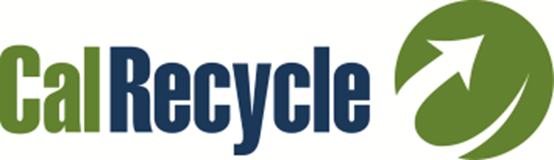 Hierarchy Overview
CalRecycle 
City of La Quinta
Burrtec Waste and Recycling Services
Why we are here today
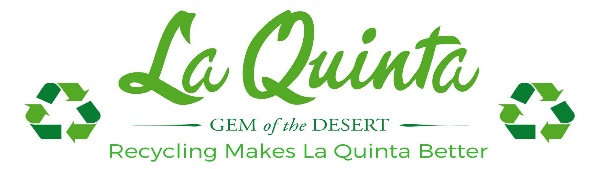 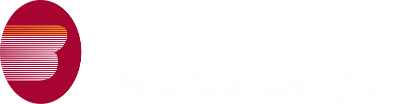 [Speaker Notes: Clara]
AB 341: Mandatory Business Recycling
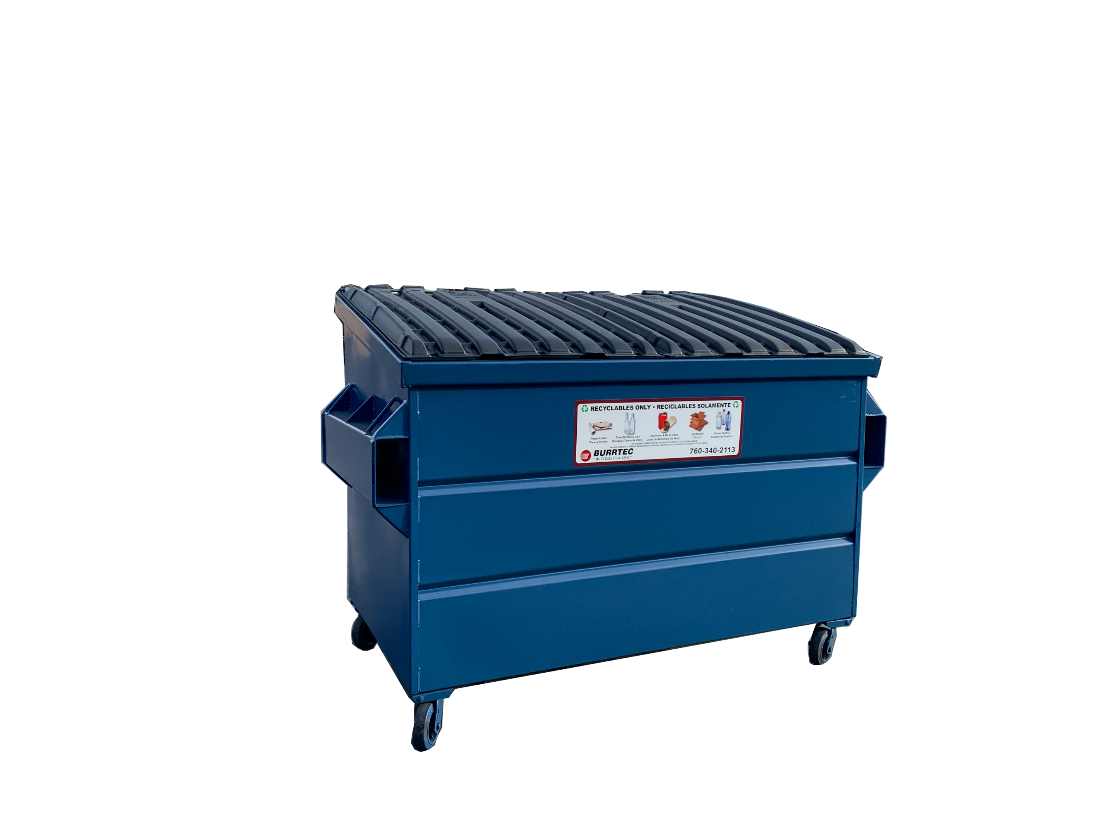 Assembly Bill 341 (AB 341)
July 1, 2012, a business (includes public entities) that generates 4 cubic yards or more of commercial solid waste per week or is a multifamily residential dwelling of five units or more shall arrange for recycling services.
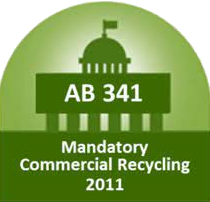 [Speaker Notes: Clara]
AB 1826: Mandatory Commercial            Organics Recycling
Assembly Bill 1826 (AB 1826)
In October 2014, Governor Brown signed AB 1826 into law, requiring businesses to recycle their organic waste.

CalRecycle reduced the threshold to 2 cubic yards of solid waste.

Organic waste consists of food waste, green waste, landscape and pruning waste, and nonhazardous wood waste.
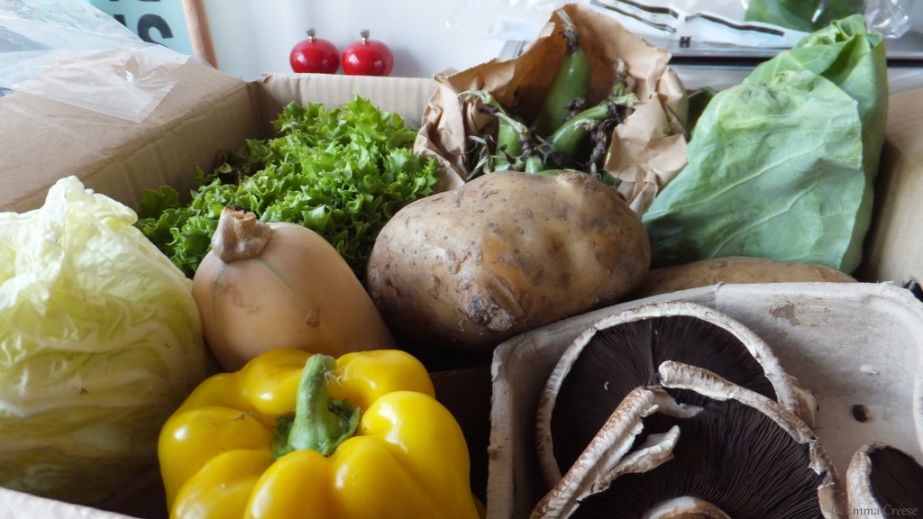 [Speaker Notes: Clara]
AB 827: Mandatory Recycling                                Front-of-House
Assembly Bill 827 (AB 827)
July 1, 2020, Commercial Recycling Requirements: AB 341 and AB 1826-covered businesses must provide organics and recycling containers at front-of-house to  collect waste generated from  products purchased and consumed  on the premises.

These containers must be placed adjacent to trash and be visible, easily accessible, and clearly marked.
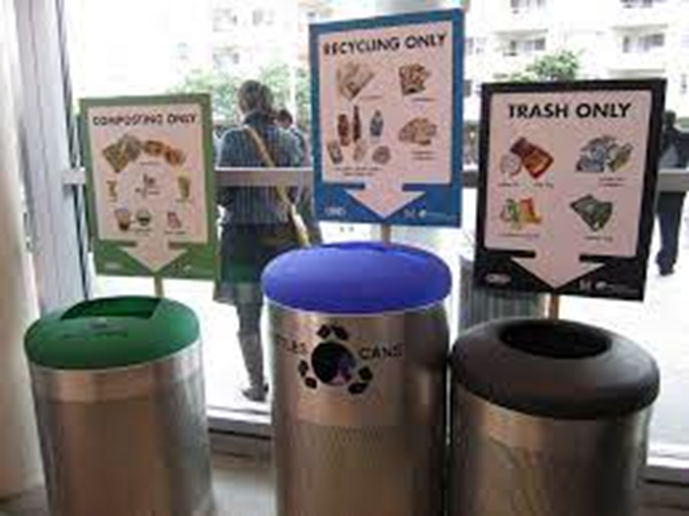 [Speaker Notes: Clara]
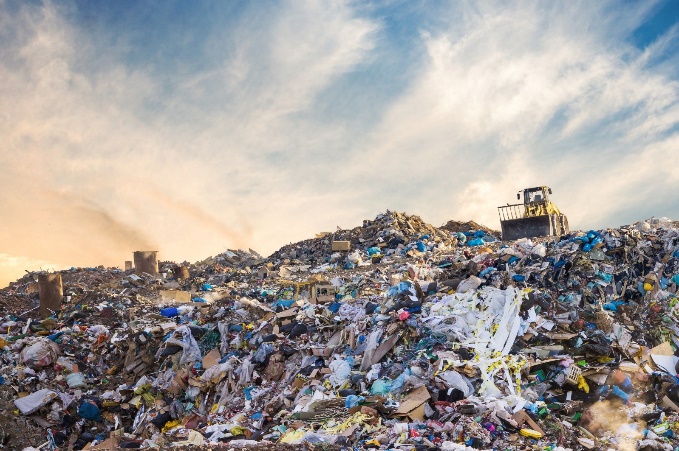 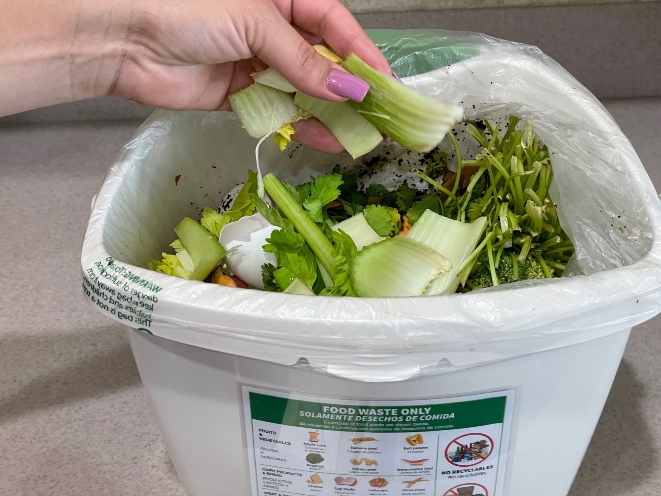 SB 1383: Short-Lived Climate Pollutants
It’s Here!
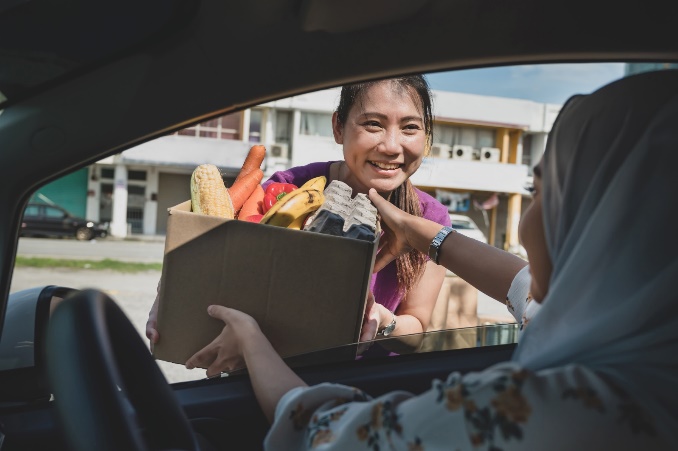 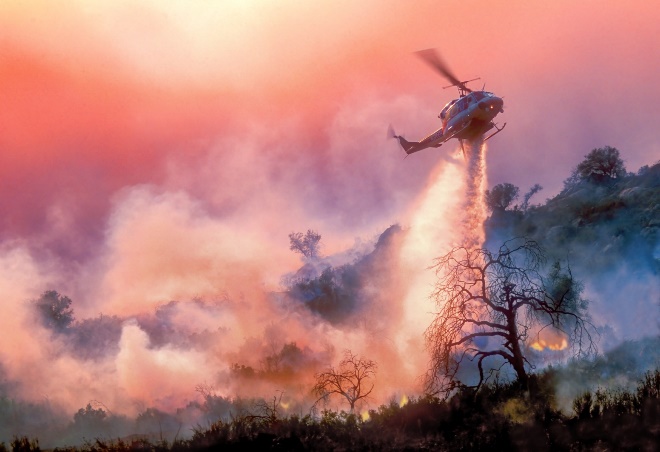 [Speaker Notes: -Clara-]
SB 1383 Legislation andMethane Reduction
CalRecycle video retrieved April 6, 2022, from https://calrecycle.ca.gov/organics/slcp/
[Speaker Notes: -Jeremy-

This video from CalRecycle explains California’s big picture climate issues and how SB 1383 policies will help reduce these adverse effects.]
SB 1383 Legislation andMethane Reduction
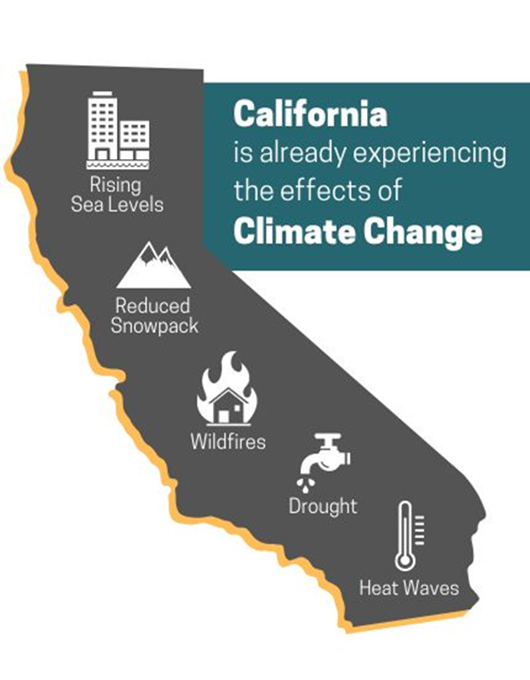 Statewide effort to reduce emissions of short-lived climate pollutants

Reduce statewide organic waste disposal 75% by 2025

Increase edible food recovery statewide 20% by 2025

Cities must establish organics recycling programs for all commercial and residential properties
[Speaker Notes: -Jeremy-

Why is SB 1383 important?
Organic waste in landfills emit 20% of the state’s methane, a super pollutant 84 times more potent than carbon dioxide. 
Organic waste makes up 1/3 of what Californians send to landfills.
The State is committed to reducing these harmful super-pollutants, improving the health of all, and creating green jobs.

Some cities in CA already have residential organic waste separation and collection services. SB 1383 mandates that all remaining CA cities do the same starting in 2022.]
What is Organic Waste?
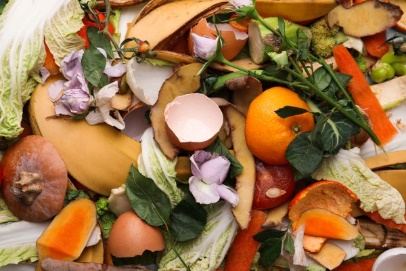 Food Waste
Food scraps
Uneaten or partially eaten food
Bones, eggshells, coffee grounds, tea bags

Soiled Paper and Cardboard
Greasy pizza boxes
Paper napkins, towels, plates

Green Waste
Landscape and pruning
Leaves and lawn trimmings
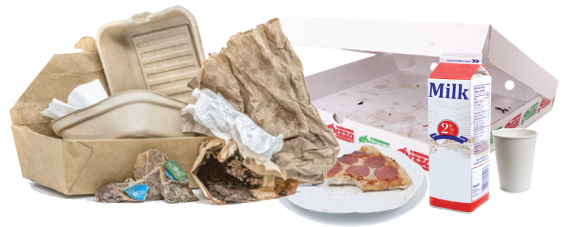 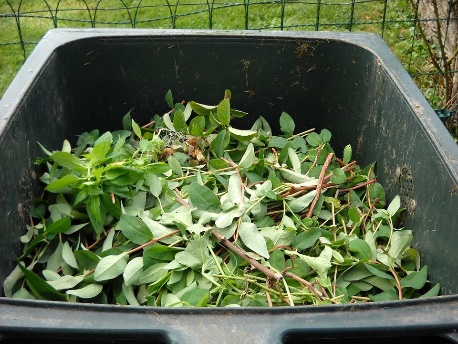 [Speaker Notes: -Jeremy-

What is Organic Waste?

You may already be aware of Green Waste such as landscape debris and lawn trimmings.

Organic Waste includes these items as well as food waste, soiled paper, and soiled cardboard.

Food Waste includes food prep scraps before the meal and what is left on the plate after the meal.

Soiled Paper and Cardboard means greasy pizza boxes and paper plates, cups, and napkins.]
SB 1383 Short-Lived Climate Pollutants
Commercial Sector
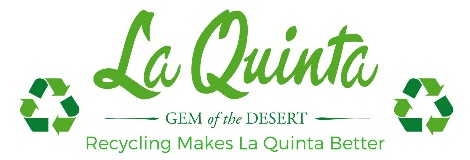 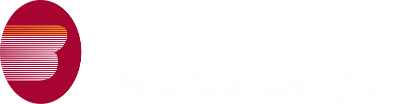 [Speaker Notes: Clara]
What is Edible Food Recovery?
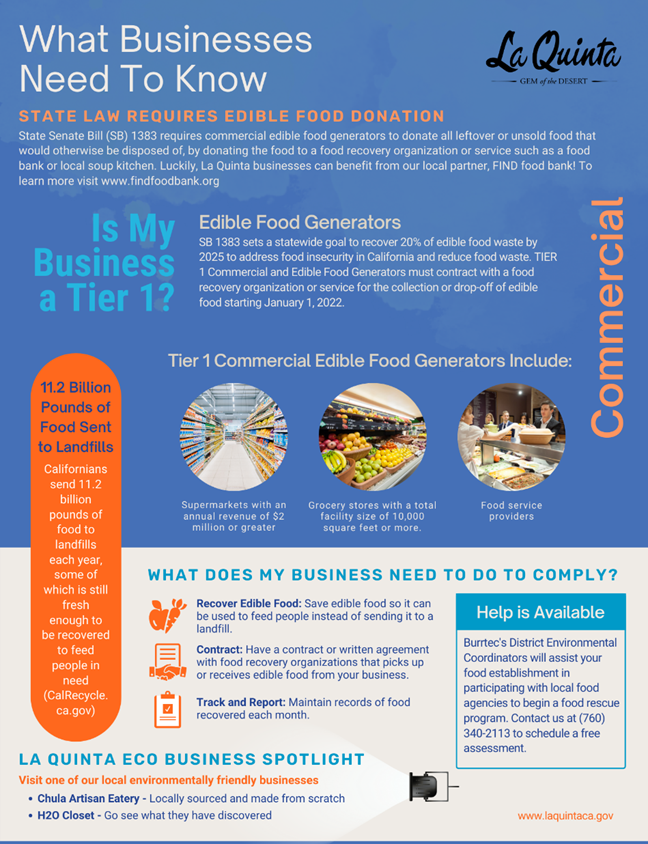 Collecting edible food that would otherwise go to landfills

Edible food donations must meet food safety standards

Commercial edible food generators must arrange to recover their edible food
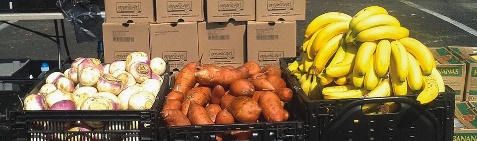 [Speaker Notes: -Clara-

Donating unused food to a local food bank always helps out the community’s neediest, but SB 1383 only mandates businesses to start an Edible Food Recovery program.

Edible food includes food not used or sold due to its appearance, age, freshness, grade, or surplus.

Feeding hungry people through food recovery is the best use for surplus food, while reducing the waste thrown into landfills.]
Tier 1 Edible Food Generators Current
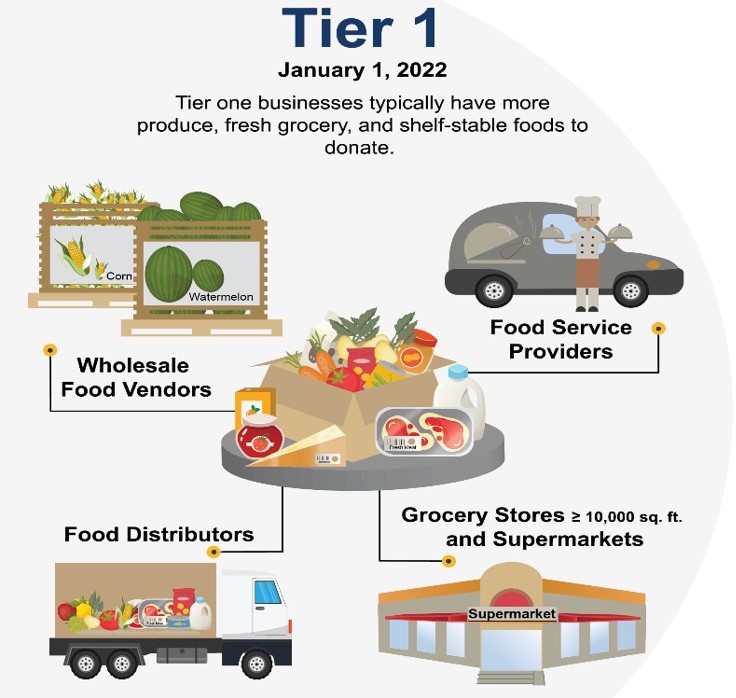 [Speaker Notes: -Clara-

There are two types of Commercial Edible Food Generators, with different start dates for their mandated Edible Food Recovery.

Tier 1 Generators are the larger food businesses such as supermarkets, grocery stores, and food distributors. These organizations should already have arrangements as of January 2022 for donating their unused and unsold edible food.

Some businesses choose to back-haul, or self-haul, their food items back to their warehouses for follow-on distribution and donation.]
Tier 2 Edible Food Generators 2024
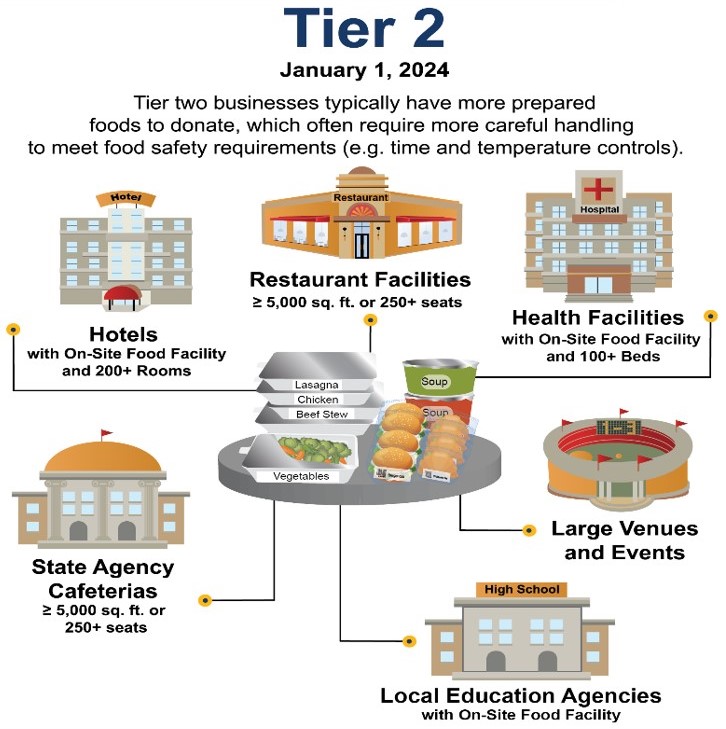 [Speaker Notes: -Clara-

Tier 2 Generators handle large quantities of prepared foods on a regular basis such as large hotels and restaurants, school districts, hospitals, sports venues, and large events.

These organizations will have to start arranging for edible food donation by January 2024.]
SB 1383 Short-Lived Climate Pollutants
RESIDENTIAL Sector
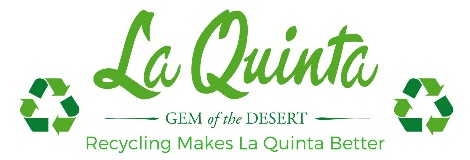 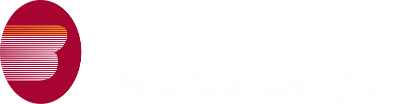 [Speaker Notes: Clara]
SB 1383: Short-Lived Climate Pollutants
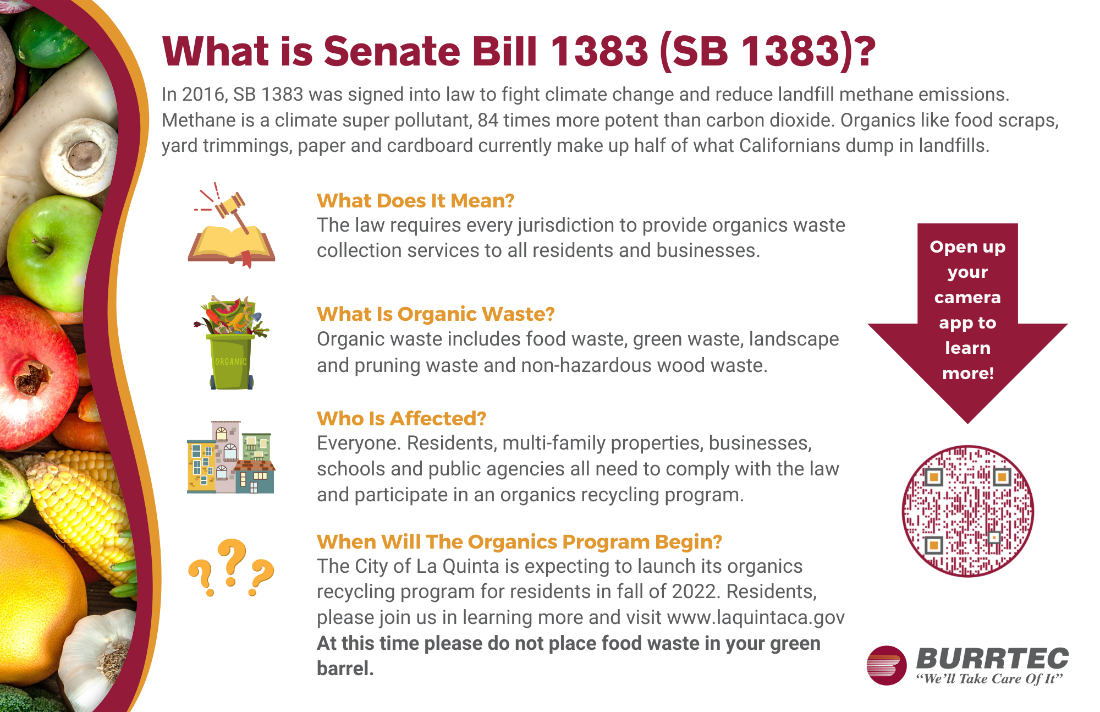 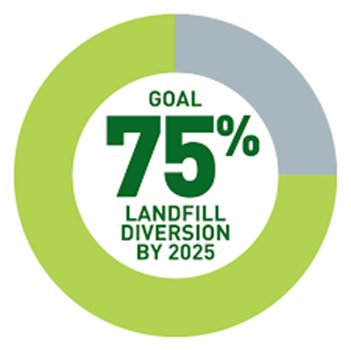 [Speaker Notes: Clara]
Standardized Bin Colors
Organics Only
Recycling Only
Trash Only
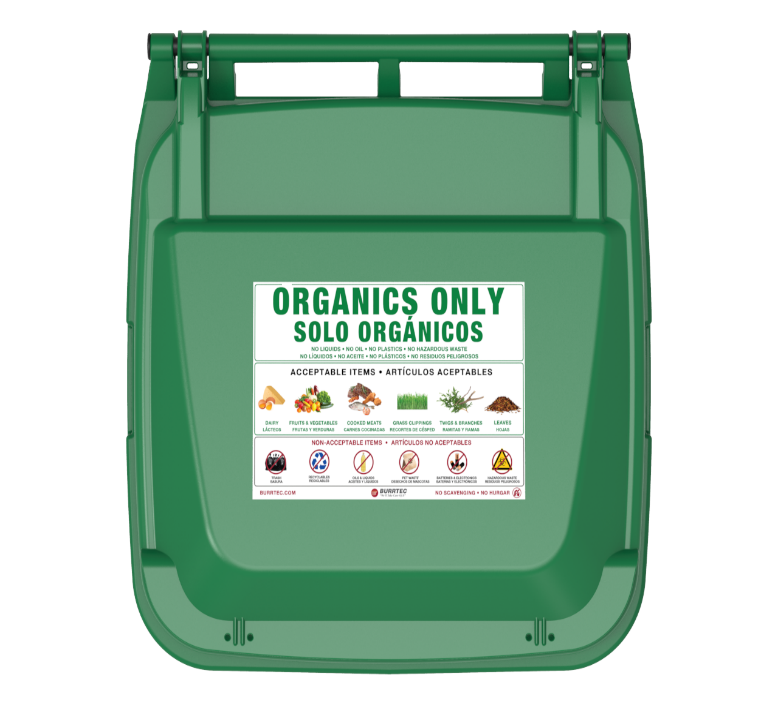 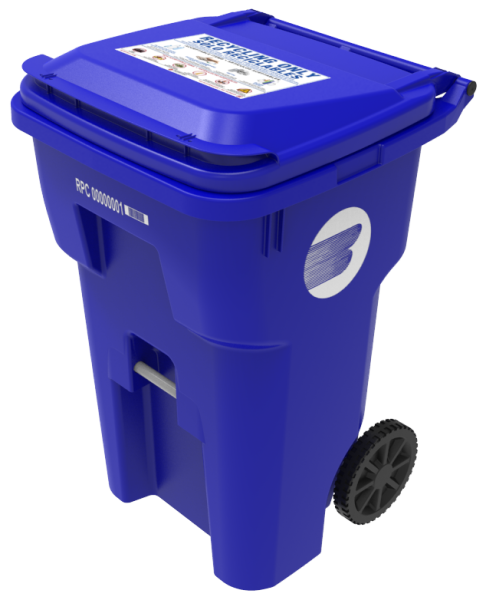 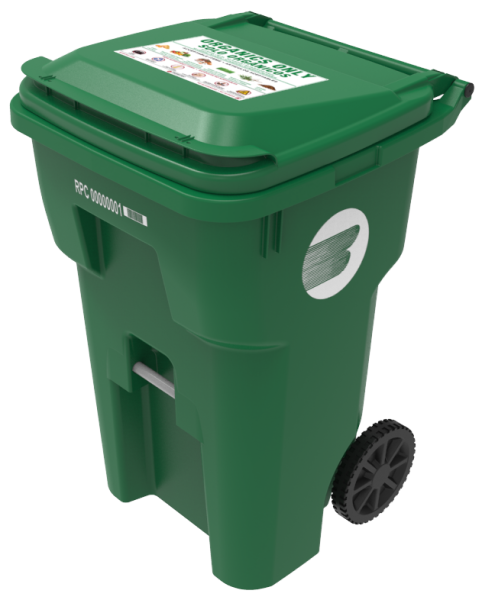 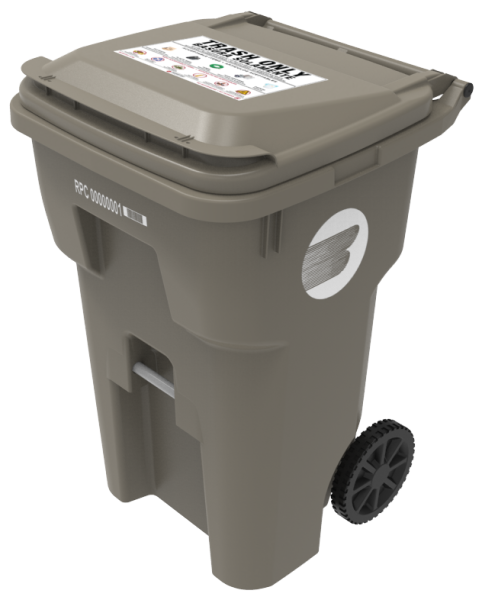 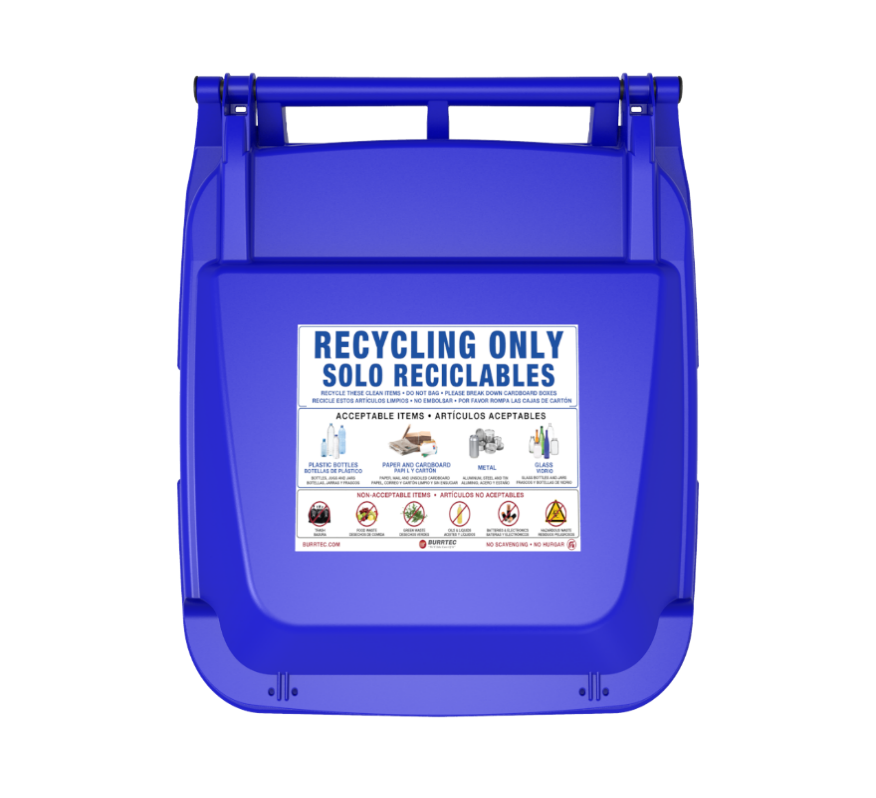 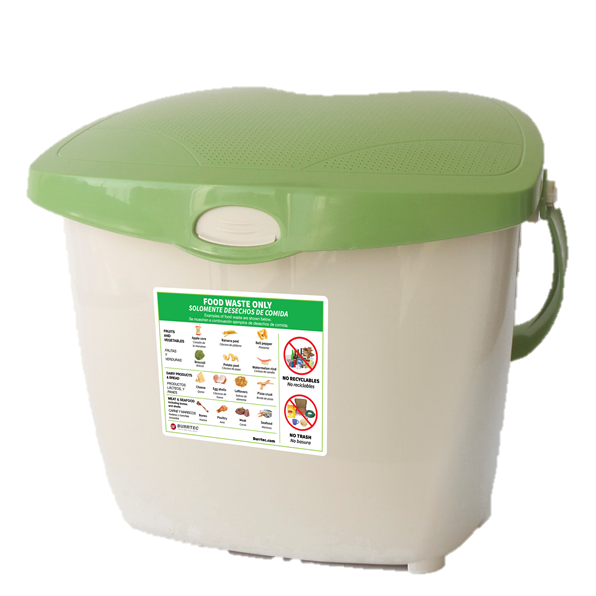 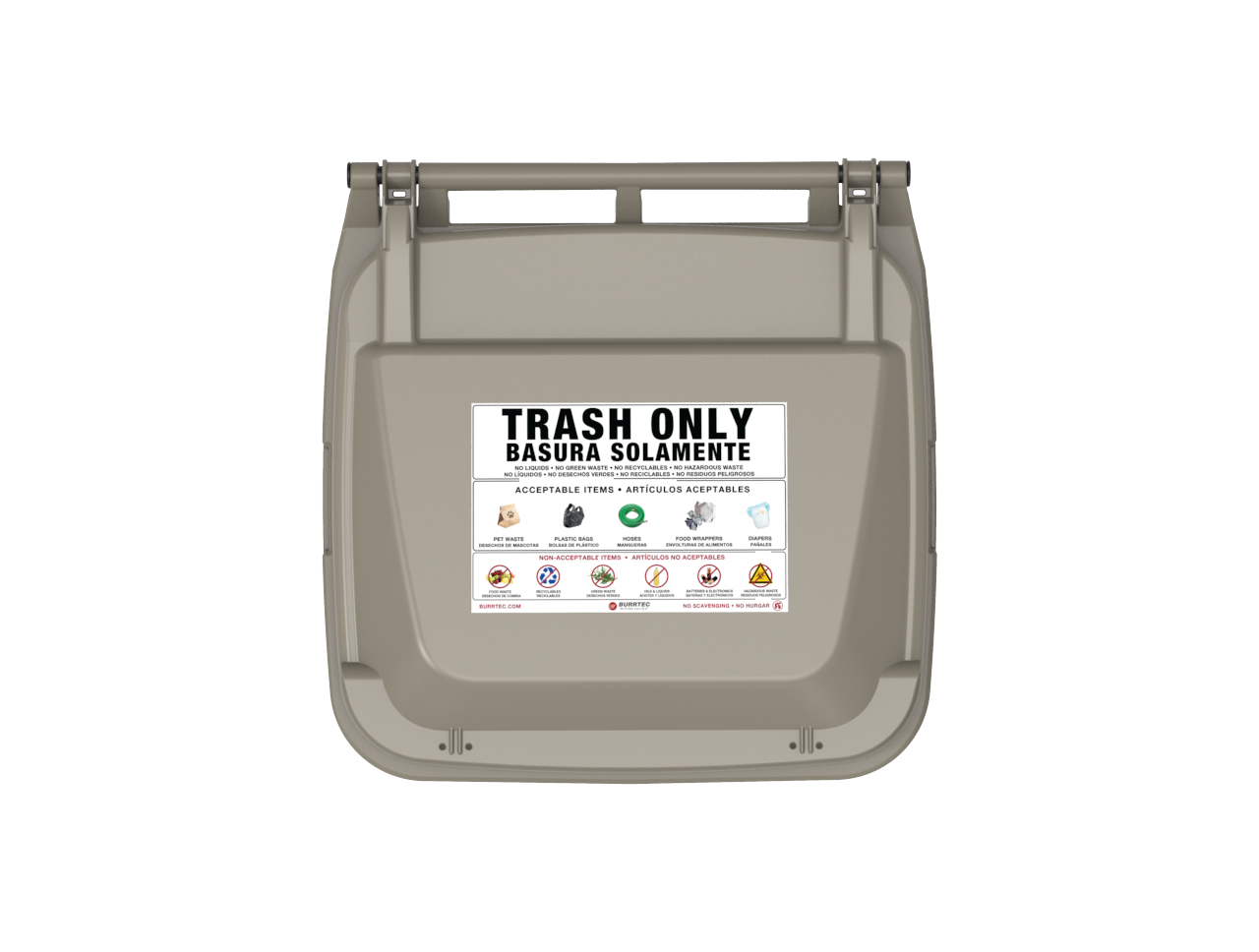 [Speaker Notes: -Clara-

If you came out to the City’s 40th Birthday Event on April 30th, you probably saw these new containers and colors.

SB 1383 also mandates standardized waste and recycling containers across California. A person in San Diego should immediately recognize the same container colors as someone in Sacramento, regardless of the waste hauler used. Some exceptions apply such as containers used to prevent wildlife entry or to withstand severe weather.

The Gray container will be the universal color for Landfill Waste.

The Blue container will be the universal color for Mixed Recyclables.

The Green container will be the universal color for Organic Waste, which includes Food Waste, Green Waste, and Soiled Paper and Cardboard.]
Virtual Food Scraps
Residential Food Waste Program

Includes a Green Organics Cart
Includes a food waste kitchen pail
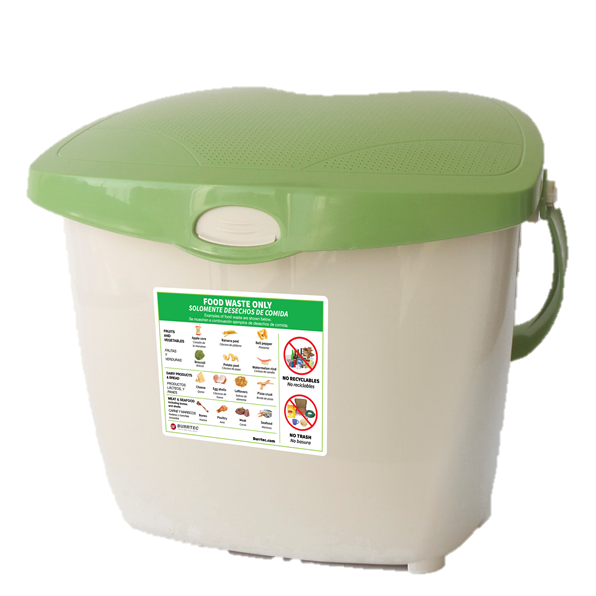 [Speaker Notes: Clara]
Virtual Food Scraps
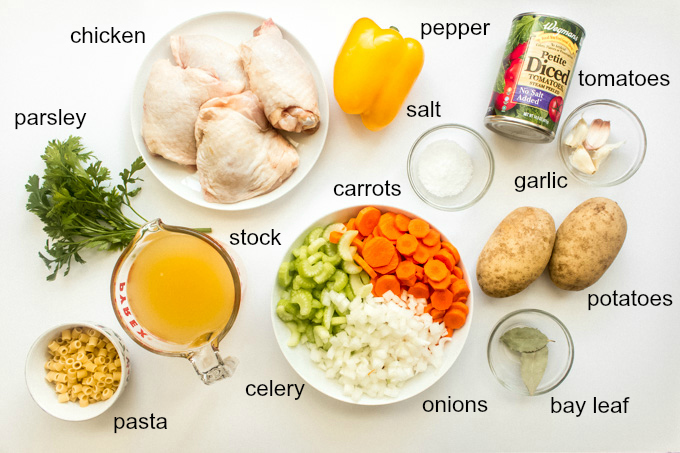 Chicken Soup   - Ingredients for Chicken Soup   - Food prepping and chopping
[Speaker Notes: Clara]
Food Scraps
Banana Peels, Chicken Bones, Cilantro, Potato Peels, Shallots, Onions, Garlic
[Speaker Notes: Clara]
Food Scraps
Empty ingredients into a lined kitchen pail (a clear plastic bag is preferred)
[Speaker Notes: Clara]
Food Scraps
Empty kitchen pail bag into your Green organics bin
You are now an expert – High Five!
[Speaker Notes: Clara]
Organics Recycling Education
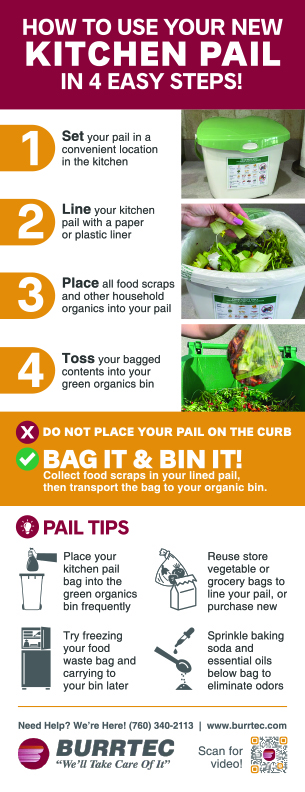 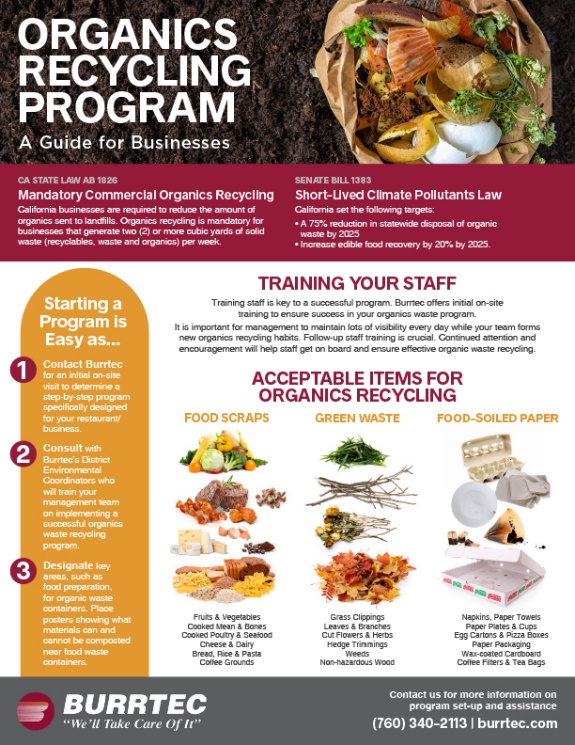 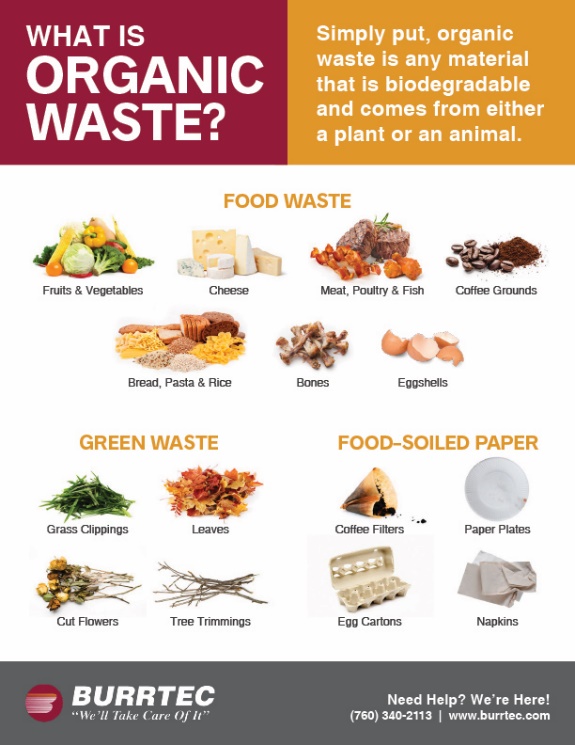 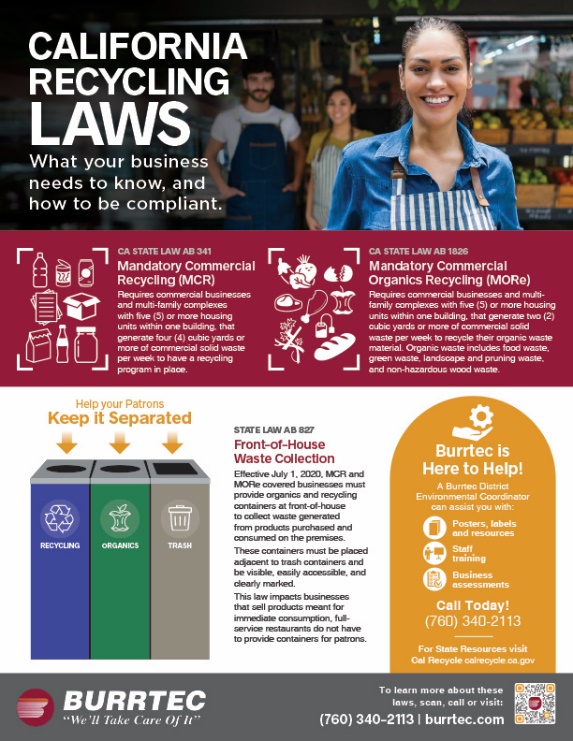 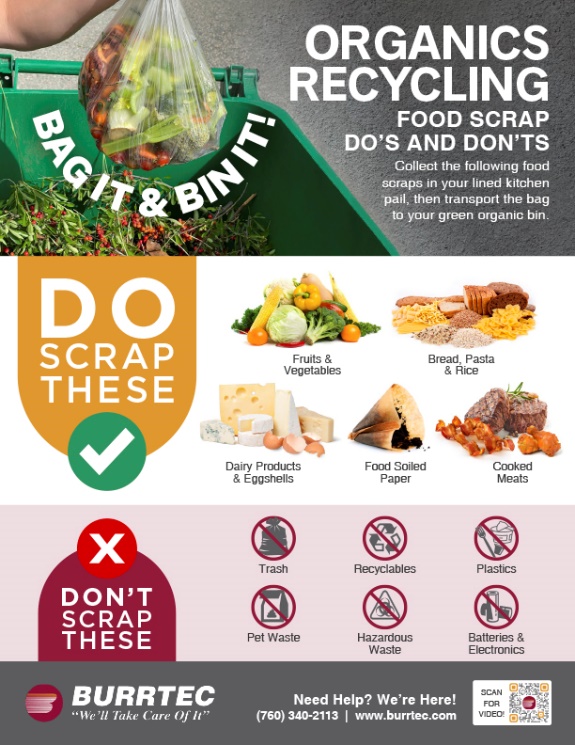 [Speaker Notes: Clara]
SB 1383 La Quinta Residents                     Implementation Timeline
November 1, 2022!
Residents received New Program Flyer
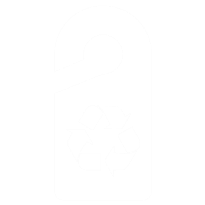 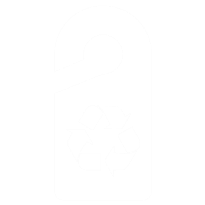 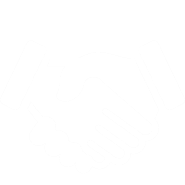 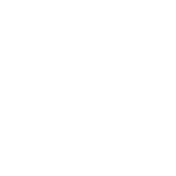 Residents with existing green waste cart will begin Food Scraps!
Education and Outreach began fall of 2021
(Webinars, GEM Ads, Radio, and Events!)
Residents received letters by U.S. Mail around October 1st
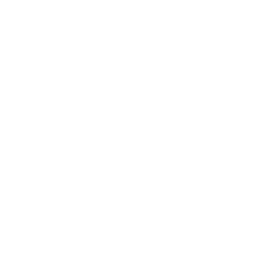 Residents have Organics Program Equipment
[Speaker Notes: Clara]
SB 1383 Gated CommunitiesImplementation Timeline
Spring of 2023
Residents will receive Educational Kits
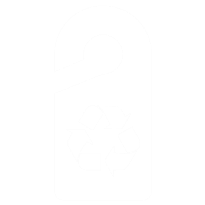 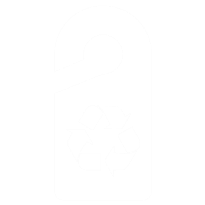 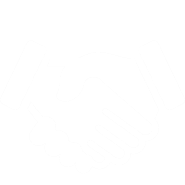 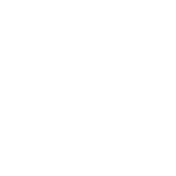 City and Burrtec will continue to meet with Gated Communities through Fall/Winter 2022
Residents may receive a notice prior to program starting
Property managers will receive an updated tool kit for education, outreach, and communications to residents
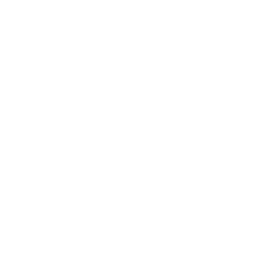 Residents will receive Organics Program Equipment
[Speaker Notes: Clara]
The GEM October Issue
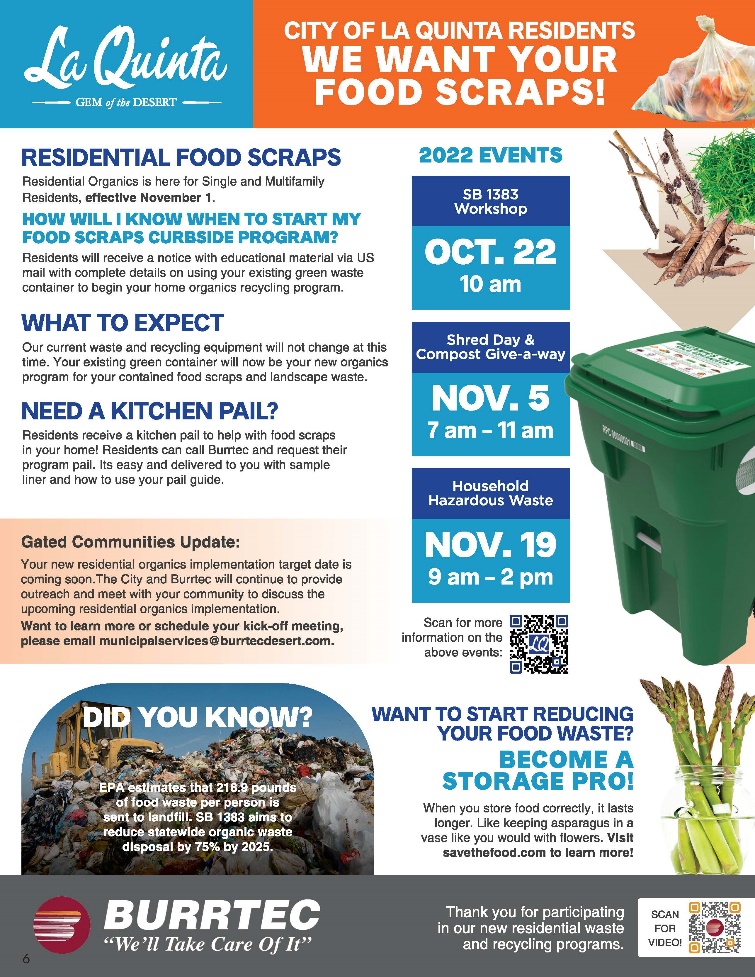 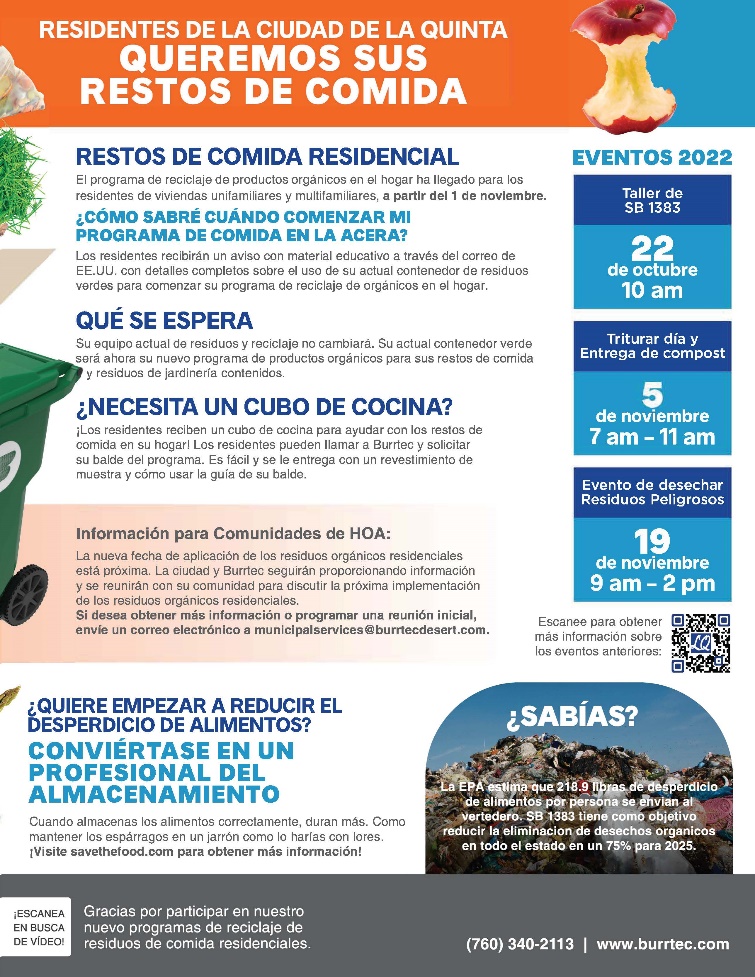 [Speaker Notes: Clara]
Contamination
Recycle right and avoid contamination fees

Contamination occurs when the wrong items are placed in your recycling program
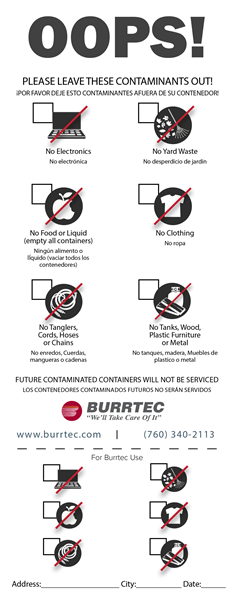 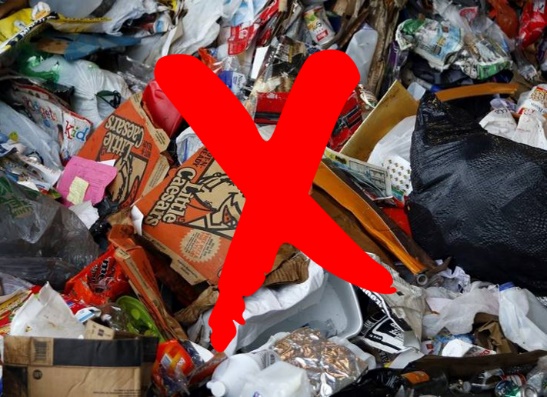 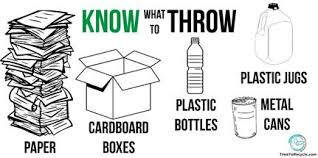 [Speaker Notes: Clara]
LQ’s Recycling Website
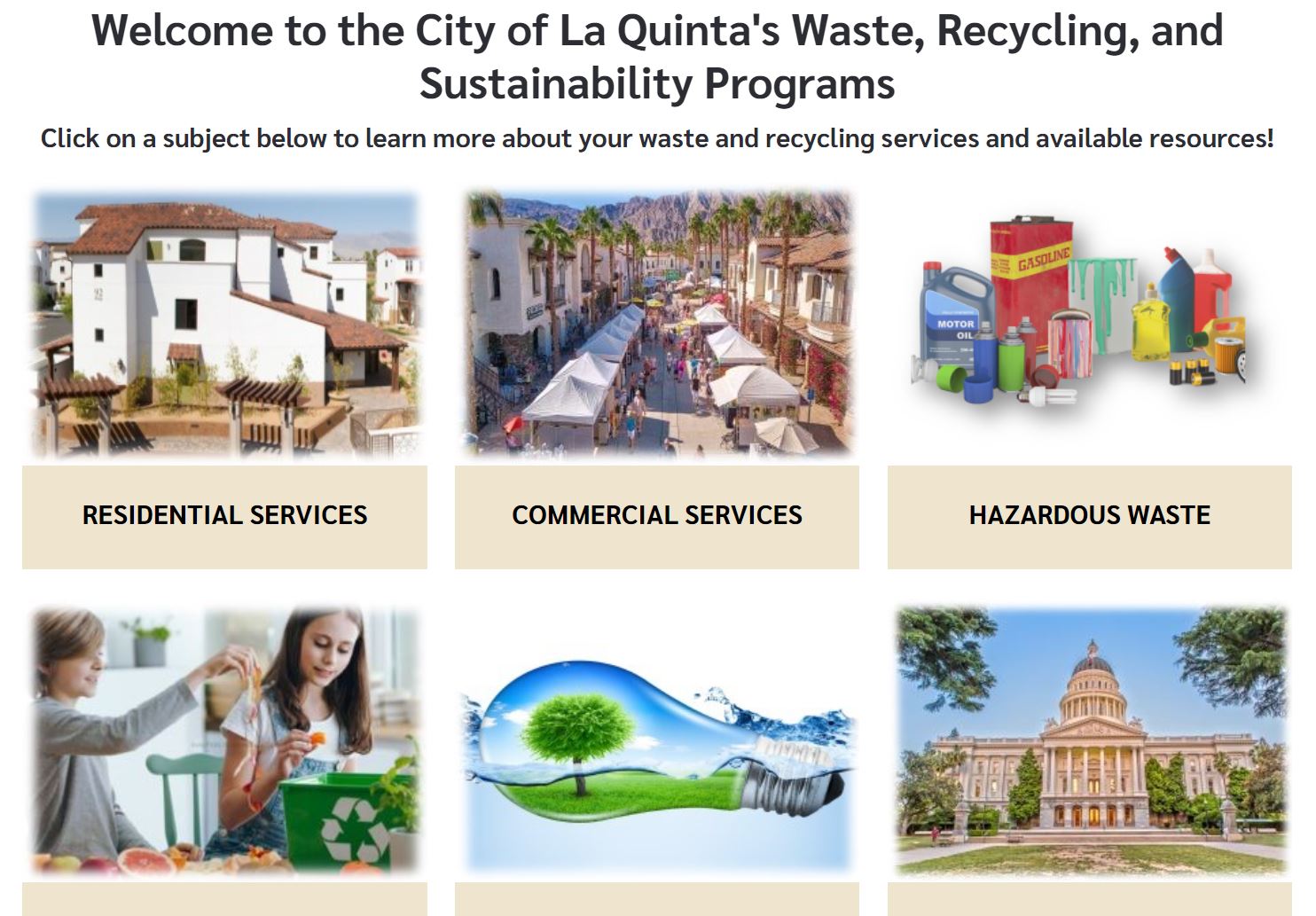 www.LaQuintaCA.gov/Recycle
[Speaker Notes: -Jeremy-

If you haven’t seen it recently, please check out our newly remodeled City Recycling website at LaQuintaCA.gov/Recycle. You can also get to it from the City homepage by clicking on the Waste & Recycling button.

This new website contains lots of useful information for residents and commercial businesses, including collection services and rates, bulky item pick-up, organic waste, SB 1383, Household Hazardous Waste items and drop-off events, energy conservation tips, and plenty of recycling resources from National, State, and Local organizations.]
Q & A
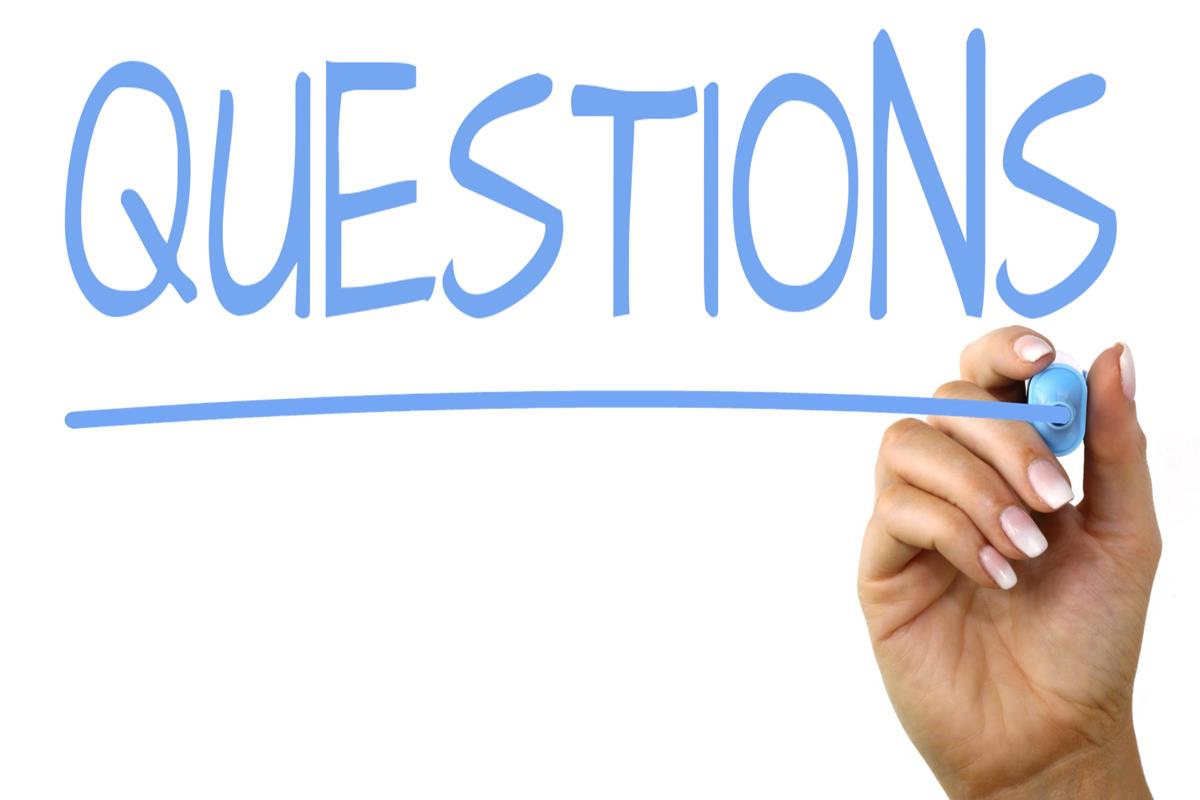 City Phone: (760) 777-7046
City Email: GoingGreen@laquintaca.gov

Burrtec Phone: (760) 340-2113
Burrtec Email: CustomerService@burrtecdesert.com
[Speaker Notes: -Reyna-

What questions do you have?]
Thank you!We appreciate your participation!
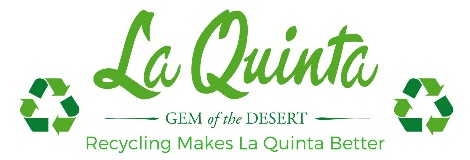 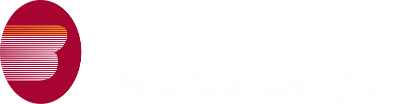 Website: www.LaQuintaCA.gov/Recycle

Email: GoingGreen@laquintaca.gov

Phone: (760) 777-7046
Website: www.Burrtec.com/

Email: CustomerService@burrtecdesert.com

Phone: (760) 340-2113
[Speaker Notes: -Reyna-

Thank you once again for your participation this evening! We hope you learned more than you knew coming in about SB 1383.

Please visit the City and Burrtec websites for more information. You can also send us an email anytime or call with a question about SB 1383 or anything else on Waste and Recycling programs and services.

Thank you and have a great rest of the day!]